(L2)  Maternal Health Care
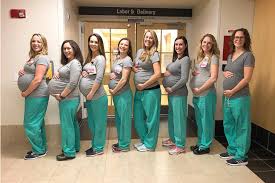 Dr .Amall.Y.Yousif
Natal care(delivery)
Aims
1. To insure that every pregnant mother goes through safe delivery.
2- To reduce maternal and fetal loss from birth trauma & asphyxia 
3-Cleanliness
4-Preventing complications
5-Delivery resuscitation for the baby
Place of delivery
1- Institutional delivery either hospital or health center
2- Home delivery.
 This phase is characterized not only by its short duration (hours), but also by being a dangerous phase for both mother and infant. If not properly handled, it leads to morbidity or mortality of either one or both of them.
The mother might develop complications such as bleeding, may be exposed to surgical interventions, 
or subjected to infections and to trauma.
 The infant may be exposed to asphyxia, trauma, hypothermia or infections.
 Good natal care will reduce the number of deaths and disabilities resulting from such conditions.
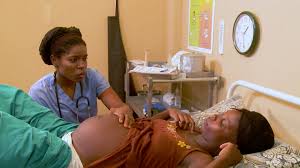 Delivery 
may take place in maternity hospitals, H.centres and institutions.
 Home delivery may be appropriate for a normal delivery, provided that the person attending the delivery is suitably trained and equipped, and that referral to a higher level of care is available in case of complications.
Complication of delivery is unexpected,  so emergency services providing skilled intervention should always be available.
Skilled birth attendants:
A skilled attendant is a doctor, midwife or a nurse who has learnt the skills necessary to manage normal 
deliveries and diagnose or refer obstetric complications. 

The skilled birth attendant must be able to:
1- Manage normal labour and delivery
2- Recognize the onset of complications
3-Perform essential interventions
4- Start treatment
5- Supervise the referral of the mother and baby for interventions that are beyond their competence.
Traditional birth attendants (TBAs):
They are people, usually women, who have acquired their skills in delivering women by working with other traditional birth attendants and from their own experience.

Primary health care programs have been devised for training of these TBAs and for incorporating them within the health services.
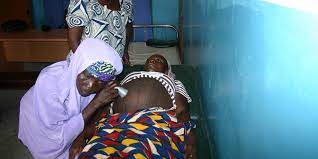 The training program is designed to
 .promote safer birth practices,
avoid harmful practices, 
 .Improve their technique with regards to hygiene and cleanliness, 
 .Recognize abnormalities which indicate the need.for referral for more skilled management,
  .To know their limitations thus do not attempt to deal with problems beyond their skills.
.They are also supplied with simple kits which include hygienic dressings and basic equipment's.
Emergency obstetric care (EmOC)
Studies have shown the crucial role of the EmOC in preventing maternal deaths.
It is provided at the first referral level for obstetric services. 
This facility is required for dealing with the complications that occur in the course of pregnancy and delivery and that require skilled intervention to save the life of the mother and her baby.
 It is estimated that at least 5% of pregnancies require some form of skilled obstetric intervention.
EmOC at the first referral level are:
 
Surgery (e.g  Caesarean section)
Anaesthesia to support surgical procedures.
Medical treatment of complications such as diabetes and hypertension.
Blood replacement for sever anaemia or bleeding.
Monitoring and management of women at risk.
Neonatal special care.
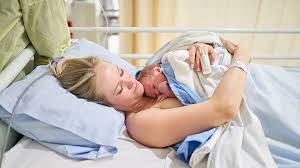 Maternal deaths occur when women with life- threatening complications do not have timely access to EmOC.
 The delays may occur at one or more stages:
Delay at home in deciding to seek emergency treatment.
Delay in reaching an institution that can provide EmOC.
Delay in providing effective EmOC at the referral institution.
Postnatal Care
 
This period starts one hour after delivery of the placenta and continues for 6-8 weeks.
 During this period two medical examinations should be carried out with the aim of detecting and curing any problems resulting from birth.
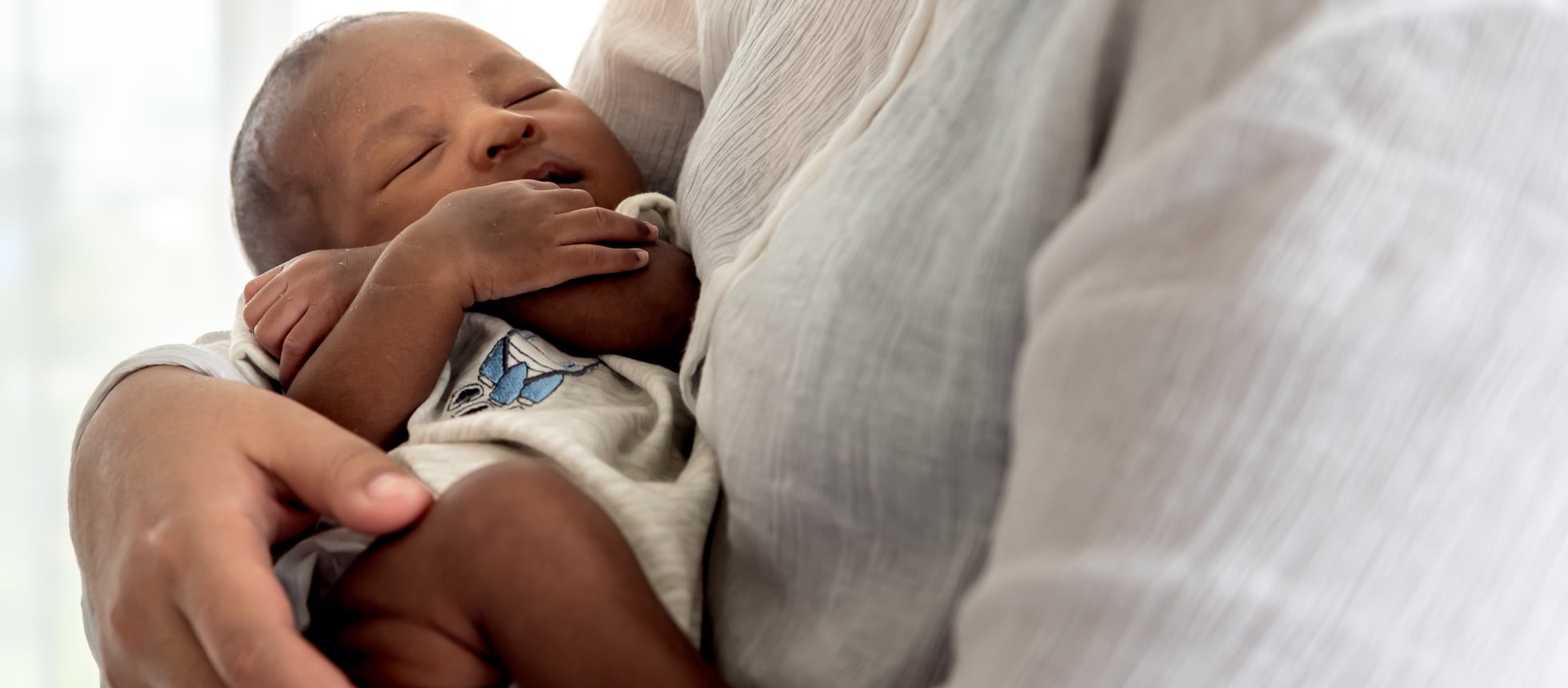 During this period, the mother goes through a number of physical and emotional changes and thus requires rest, nutrition and vaginal care. 
The first examination is carried out within two weeks after delivery and the second between 4 and 6 weeks after delivery.
Objectives of postnatal examinations:
Early diagnosis and treatment of complications of postnatal period.
To provide care for the rapid restoration of the mother to optimum health.
To check adequacy of breast feeding.
Provide family planning services.
Provide basic education.
Provide psychological support.
Examination should include :
 -Checking the size and position of the uterus, cervix and perineum;
Checking the blood pressure. 
Hb testing should be repeated.                       
- Must teach her for pelvic floor exercise. 
Promote breast feeding.
- Home visits should be paid to women who are discharged early by a home visitor or a public health nurse.
Care of the newborn:
Aims of newborn examination in the first 48 hours:
 
To detect any congenital abnormalities.
To ascertain that the baby has not suffer from injury during birth.
To look for signs and symptoms of diseases peculiar to the newborn infant.
The tasks for caring the newborn include:
Cord care, eye care, general examination and checking the weight, encourage exclusive breast feeding, and start immunization
 
The second examination should be carried out after 6 weeks with the aim of following up the progress of the infant and detecting any abnormality.
Breast feeding

Should be encouraged by education
1-Mothers should be told about the benefits of breast feeding.
2- Encouragement & help to mothers who breast fed for the first time .
3-Mothers should be told that
- milk supply increase by increasing sucking. 
-Advise about fluid intake & diet 
-Advice about avoiding taking drugs without doctor prescription
(L3)  Maternal Health Care
Family planning
Family planning has been defined by WHO in following manner:-        Family refers to practice that help individuals or couples to attain several objectives:-- To avoid unwanted pregnancy.
- To control the time at which birth occur in        relation to age of parents.- To determine the number of children in the       family 
- To regulate the intervals between pregnancy.
Family planning includes all measures that enable the couple to have the numbers of children they desire, 
which include:-1. Education and counseling on family             planning.2. Provision of contraceptives.3. Management of infertility.
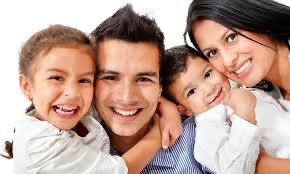 The health benefit of family planning        The health benefit of family planning result from:- 1. The avoidance of unwanted pregnancy.2. Change in total number of children born to a     mother.3. Achievement of an optimum interval                  between pregnancies (at least two year).4. Change in time at which birth occur,                 particularly the first and the last pregnancy  in relation to the age of mother.
Factors influencing the acceptance of family planning:-1. Traditional.2. Religious.3. Political belief.4. Economic.5. Educational factors.6. Mortality of children.7. Family planning method
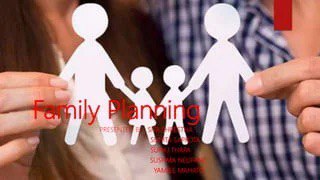 Major maternal health problems in the postpartum period       A number of serious complications and the majority of maternal deaths occur in the postpartum period, especially in 
developing countries.
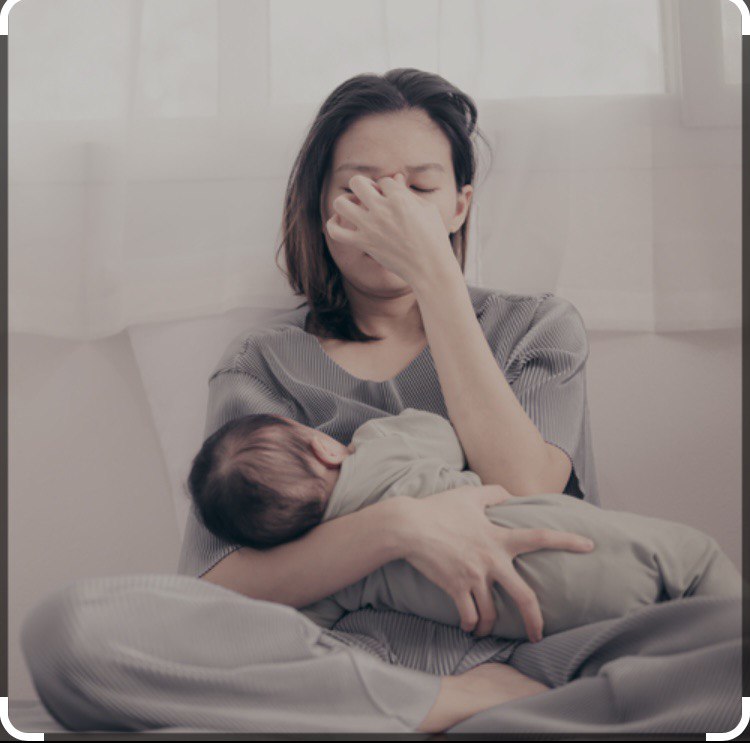 1. Postpartum haemorrhage        This is the most important single cause of maternal deaths in the world. The majority of these deaths (88%) occur within 4 hours of delivery indicating that they are a consequence of events in the third stage of labour. The predisposing factors of which anaemia has to be one of the most significant.
2. (Pre) eclampsia      This is the third most important cause of maternal mortality worldwide. Hypertensive disorders of pregnancy may start after 20 weeks gestation. But they are more common towards the end of pregnancy.
3. Puerperal genital infection        Puerperal infections are still a major cause of maternal mortality in developing countries and to a lesser degree, in developed countries.        Predisposing factors for puerperal genital infections are prolonged labour, prelabour rupture of the membranes, frequent vaginal examination, internal (vaginal) electronic fetal monitoring and caesarian section.
4. Thromboembolic disease         In developed countries thromboembolic disease (TED) is a major cause of maternal mortality. In developing countries it is relatively less frequent than other causes like haemorrhage and infections. Pulmonary embolism is the serious manifestation of TED, and largely accounts for the mortality caused by it. Pulmonary embolism in the puerperium very often comes unexpectedly, without preceding clinical signs of deep venous thrombosis.
5. Complications of the urinary tract
Retention of urine       During the first days postpartum retention of urine with bladder distension is a frequent phenomenon. It is caused by several factors: during the second stage of labour the presenting part of the fetus, usually the head, presses against the urethra and the bladder and may cause oedema. Lacerations and pain in the vulvar region may also inhibit the voiding of urine. The changed anatomy in the lower abdomen after birth may reduce the sensation of the bladder.
During the first 12-24 hours after delivery bladder distension may gradually occur. The woman complains of increasing pain in the lower abdomen. And subsequently of the involuntary loss of small amounts of urine.
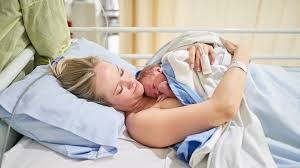 6. Puerperal mastitis       In the early stages mastitis is probably mainly due to poor drainage of milk from part or all of the breast, due to poor sucking technique, and thus antibiotics are not indicated at this stage. Technique should be corrected.
 
 Breastfeeding should continue.
Attachment of the infant to the breast to improve milk removal from the affected area.
 Antibiotics can be given if the condition does not improve within 12-24 hours or if the initial condition is very acute.
7. Psychological problems in the postpartum period       Although the days after birth are generally considered a period of intense happiness, this period has its dark sides too. During some of these days or even during several weeks many mothers do not feel happy at all,
The postpartum period should be considered as a vulnerable time for the development of emotional and psychological disorders
The last part of pregnancy and childbirth can be troublesome; the body goes through rapid changes, especially hormonal.
In the first days postpartum the body often feels painful and uncomfortable. 
The regular care of the baby involves new tasks and uncertainties 
and disturbs the night's rest, 
The relationship to the partner changes. Especially after the birth of a first child.
THANK YOU